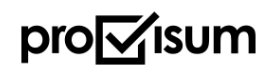 Utbildning för gode män och förvaltare
SDFS Södra Dalarnas frivilliga samhällsarbetare 2023
[Speaker Notes: Presentation]
Provisum ställföreträdare
Anna-Karin Wistrand, Resursen Sverige AB, Anna-karin.wistrand@resursen.se

Facebook grupp: Provisum ställföreträdare
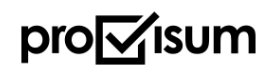 Kvällens disposition
Allmänt om e tjänsten
Frågor
Paus
Redovisning
Frågor
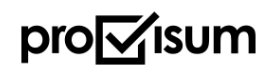 [Speaker Notes: Hybridmöte där vissa är med på länk och andra i rummet. Vi filmar också utbildningen så det är bra om vi samlar ihop frågorna till frågepass. Fråga redan nu?]
E-tjänsten Provisum stf
https://stf-borlange.provisum.se
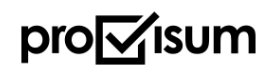 Provisum stf
Ansöka om åtgärder
Komplettera pågående ärenden
Föra löpande räkenskaper
Lämna räkning (förteckning, årsräkning, sluträkning, redogörelse,  redogörelse EKB)
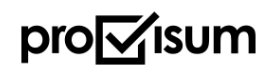 E-tjänsten
Underlag E-tjänsten
Kontoutdrag
230120 Pension: + 12 000 (15 000-3000) kr
230130 Borlänge kommun äldreboende: -8 000 kr
230220 Pension: + 12 000 (15 000-3000) kr
230401 Media Markt: -5 000kr (TV)
230130 Öf till 111 111 111: - 300 kr (fickpengar)
230205 Öf till 987 654 321: - 6 300 kr
230420 Insättning: + 9 700 kr (arv)
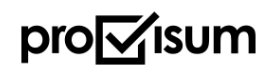 [Speaker Notes: Se lista över alla inmatade  transaktioner
Förhandsgranska räkning
Gå direkt från löpande till rätt redovisning]
Tips
Bifoga fil via telefon, fota kvitto/underlag
Underlätta för överförmyndaren genom att bifoga rätt underlag på rätt ställe
Använd fältet Tidigare belopp för återkommande inkomster/utgifter
Tänk på att de utgående värdena för konton/fonder värdepapper behöver uppdateras innan en skickar in (gäller inte disponibelt konto och sparkonto.
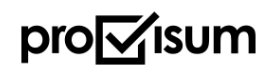 Redogörelsen
Öfn:s sätt att känna huvudmannen
Ger tillsammans med årsräkningen en bild av huvudmannens situation 
	- Har huvudmannens medel använts till hans/hennes nytta?
Utgör tillsammans med årsräkningen grunden för ditt arvode
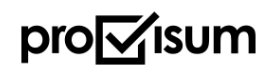 Vanliga frågor och svar
Hur letar jag ev felaktigheter? Enklast via inkomster eller utgifter på sammanställningen eller via historiken under löpande
Hur vet jag vilka bilagor jag skickat med? Du ser dem som ett gem i historiken och kan även titta på dem under bilagor. 
Jag har inga frågor i redogörelsen? Frågorna i redogörelsen läggs ut i samband med att överförmyndarnämnden skickar begäran om att lämna in räkningen.
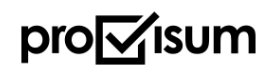 Vad gör jag om räkningen inte balanserar och jag har en differens?
Stäm av ingående och utgående saldo på samtliga konton
Gå igenom så att samtliga transaktioner för samtliga konton som redovisas finns med under löpande (även ex ränta mm på överförmyndarspärrat konto)
Kontrollera de skattepliktiga inkomsterna extra noga så att de är    korrekt redovisade utifrån utfall på konto och stämmer med ev ändringar under året
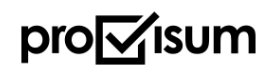